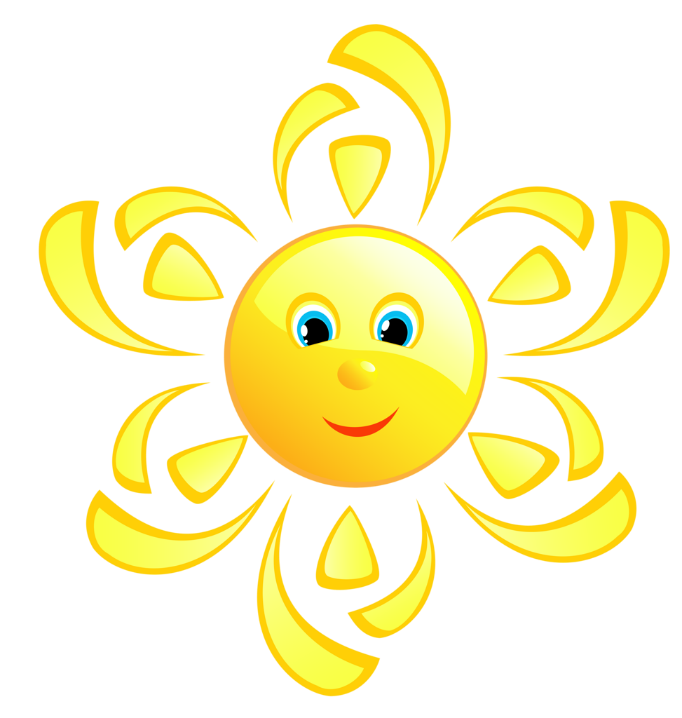 МБДОУ «ЦЕНТР РАЗВИТИЯ РЕБЕНКА-ДЕТСКИЙ САД №50 «НЕПОСЕДА» ГОРОДА  НОВОЧЕБОКСАРСКА ЧУВАШСКОЙ РЕСПУБЛИКИ
ПРЕЗЕНТАЦИЯ ГРУППЫ
 «СОЛНЫШКО»
ДЕВИЗ ГРУППЫ
Солнышко лучистое
В небе улыбается!
Наша группа в садике
Также называется!

Наша группа солнышко
Светит ярче всех!
Теплоты и радости
Хватит здесь на всех!
НАШИ ВОСПИТАТЕЛИ
Васильева Елена Николаевна
Кириллова Наталья Павловна
МЛАДШИЙ ВОСПИТАТЕЛЬ
Кислицына Лариса Валеревна
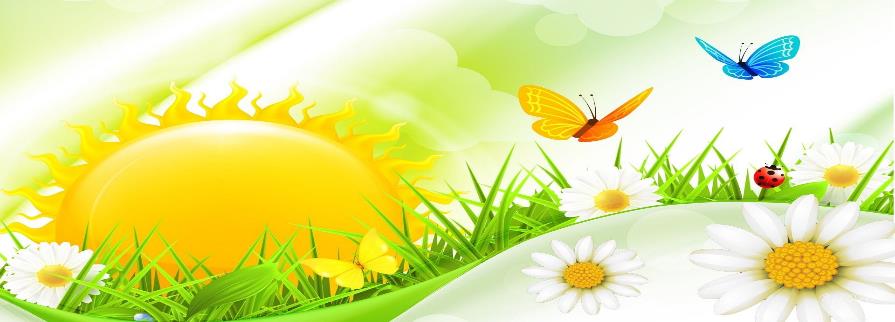 В нашей группе всем на диво 
И нарядно и красиво! 
Очень много есть у нас 
Всё покажем мы сейчас!
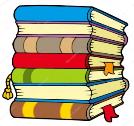 Что за чудо это книжки! 
Очень любят их детишки. 
Регулярно их читают. 
Много знаний получают!
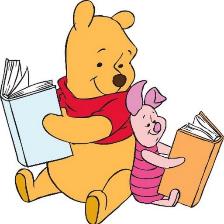 Есть волшебный уголок, Там куклы разные из сказок:
Лисичка, зайчик, старичок, 
В наших руках ожили сразу. 
В костюмы любим наряжаться, 
В героев разных превращаться.
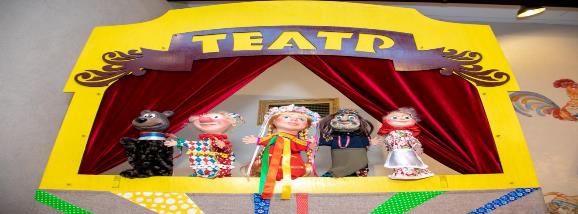 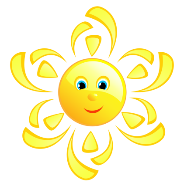 ГРУППА «СОЛНЫШКО» 2021
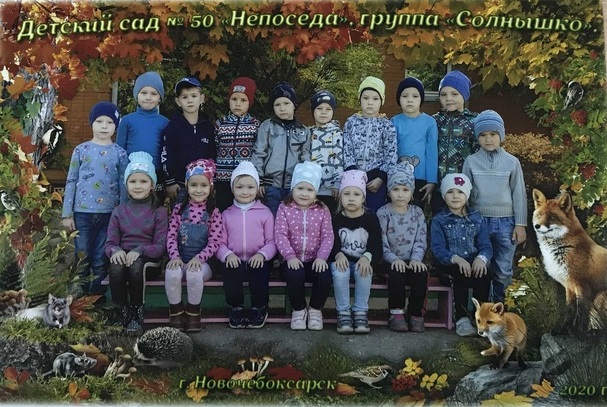 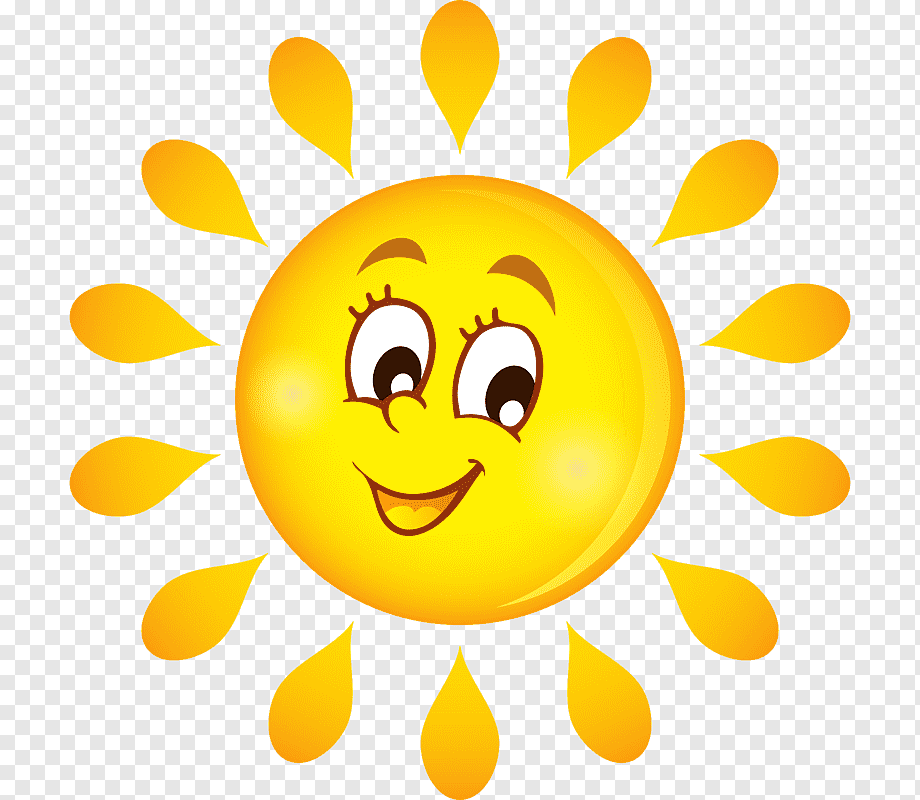 Мы с тобою целый мир 
На бумаге создадим: 
Птиц и рыб, дома, людей, 
Даже сказочных зверей.
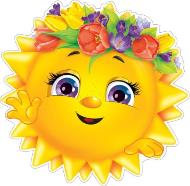 Воспитатель помогает 
Много нового узнать.
Учимся мы здесь, играя, 
Легче мир так познавать.
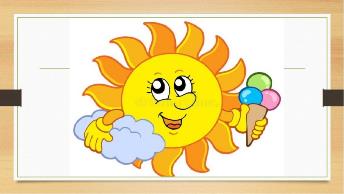 Любим в кухне мы играть, 
Печь пирог, стол накрывать. 
В гости звать своих друзей, 
Накормить всех поскорей!
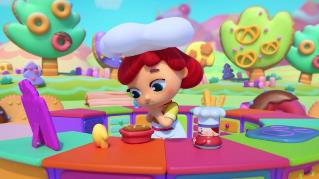 «Мы играем»!
         Играя, мы учимся,
         Играя, живем,
         С игрой интересной
         Мы мир познаем!
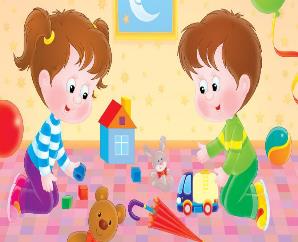 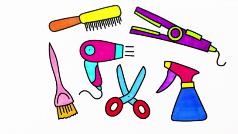 В парикмахерской вот нашей, 
Есть весь нужный инструмент: 
Ножницы, расчёска, фен. Тут вам сделают прически 
Покороче, подлинней,
Если куколка захочет. Приходи сюда скорей.
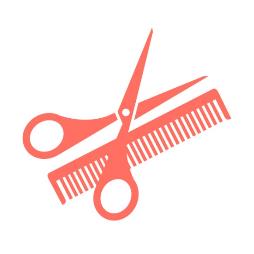 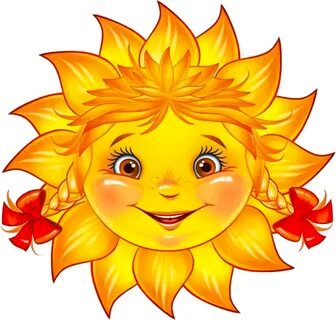 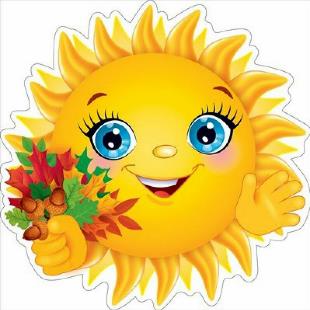 И будет летом и весной
Прекрасная погода!
А в группе нашей и зимой
Для нас живет природа!
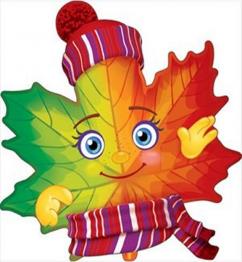 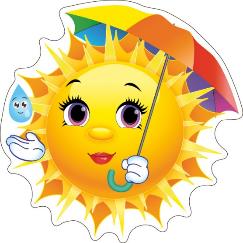 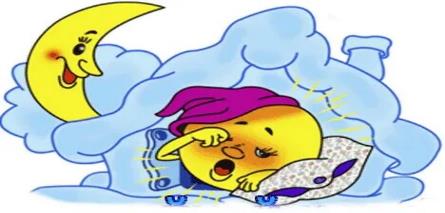 Спят усталые игрушки. 
Тихий час пришла пора! 
И девчонки и мальчишки,
 Спит в округе детвора.
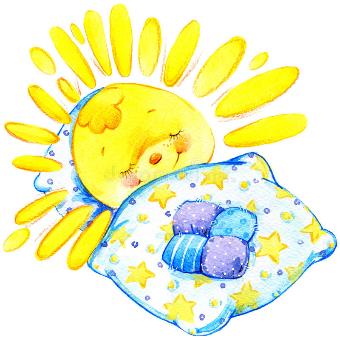 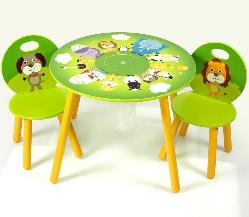 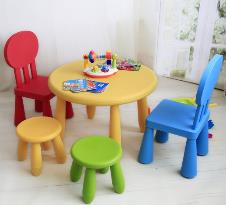 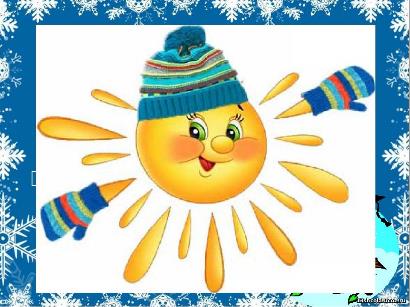 Стульчик здесь удобный есть, 
Кто хочет, тот и может сесть. 
В раздевалке шкафчики. 
В них паль
то и шарфики, Туфли, шапочки, ботинки, 
А на шкафчиках картинки: 
Знаю я зачем картинки!
Чтоб не путали ботинки.
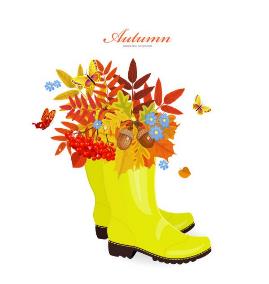 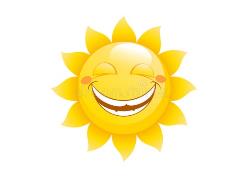 Группу всю мы показали, 
О себе все рассказали. 
Вас в гости снова будем ждать, 
Нам есть еще, что показать.
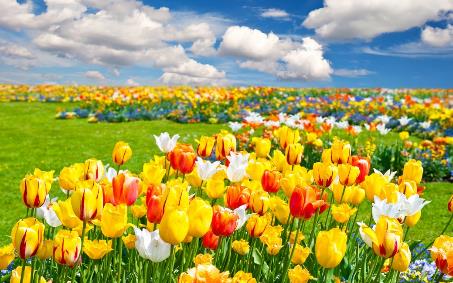